Tisztítás, CIP és Készülékek sterilezése
Lóránt Bálint és Nagy Zsófia
I. éves Msc biomérnök hallgatók
2015.03.17
A tisztítás, mint biotechnológiai folyamat
Milyen szennyeződések fordulhatnak elő egy üzemben?
→ a jelentkező szennyeződéstípusok berendezésenként jellegzetesek, de a folyamat is nagy hatást gyakorol, például:
	
	Berendezés: 
	- táptalaj sterilező: denaturálódott fehérjék, karamelizálódott cukor
	- fermentor: vágás után bennmaradt biomassza (akár falnövekedés is 	gombáknál)
	- downstream elemek: biomassza, termék és melléktermékek egyaránt

	Folyamat:
	- nagy volumenű SCP fermentáció  vs.  kisléptékű rekombináns fehérje 	 	fermentáció
2
A tisztítás, mint biotechnológiai folyamat
Miért van szükség tisztításra egy biotechnlógiai üzemben?
	
	1. Kötelező előírások a megfelelő higiéniás szint elérésére, a 	    kontamináció kiküszöbölésére
	      - gyógyszeripar, élelmiszeripar
	      - egyes szigorúbb előírások miatt bizonyos berendezéseket 1 termék 	        előállítására (kromatográfiás oszlopok)

	2. A gyártás folyamatainak hatékonysága érdekében
	     - visszamaradt szennyezések nagyban ronthatják például egy 		        fermentáció hozamát
	     - tisztítatlan kromatográfiás oszlop terméket fog elengedni.

→ Tisztítani szükséges és érdemes, ám ehhez tisztítható és megfelelően kialakított berendezések és üzem kell
3
A higiénikus üzemtervezés:1. Üzemkialakítás
Általános elvek:
 az üzemben tiszta és rendezett környezetet kell biztosítani (fedett, zárt tér)
 a berendezések körül elég helyet kell hagyni a tisztításhoz
 ha lehetséges, a készülékek ne közvetlenül a földön legyenek, így alattuk is ki lehet takarítani
 a felesleges szegélyeket kerülni kell, por és szennyeződés halmozódhat fel
 a padló folytonos anyagból legyen (linóleum, epoxi) és fusson fel a falra is pár centi magasan, csempe csak rendszeres fugatisztítás esetén használható
 a padló lejtsen az elvezető csatornanyílás felé, amit a legalacsonyabb ponton kell elhelyezni
 a falak festése legyen ellenálló és mosható, műanyag borítás is lehetséges
 a plafon a világítótestekkel együtt legyen mosható
 megfelelő szellőztetést kell biztosítani az üzem egész területén
 a vezetékek és csövek a falakban vagy a plafonon fussanak, és csak akkor lépjenek be az munkaterületre, mikor szükséges
 a nyitható ablakok kerülendők, légkamrák automata ajtókkal javasoltak 
+ a megfelelő házvezetés legalább olyan fontos, mint a megfelelő üzemkialakítás
4
A higiénikus üzemtervezés:2. Felszínek
Minden anyagárammal érintkező felület legyen:
 sima, résektől és kiszögellésektől mentes
 nem pórusos

A felület érdességét 2 különböző módon lehet megadni:
→ grit: igen finom szemcsenagyságú kvarchomokkő finomságával definiált
→ Ra (Roughness average): 

Eltérő berendezéseknél eltérő érdesség engedhető meg, pl.:
	- nemsteril tárolótartályok esetén 120 grit ~ Ra=1-3 μm
	- steril tárolótartályoknál 180-240 grit ~ Ra=0,5-1,5 μm
	- fermentor esetén 240-360 grit ~ Ra=0,2 μm
→ minél simább a felület, annál rövidebb időre van szükség a megfelelő tisztításhoz

Eljárások: mechanikai polírozás, tükörpolírozás, elektropolírozás
→ drága eljárások, a készülékek árát jelentősen befolyásolja a felület kezelése
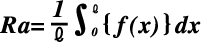 5
A higiénikus üzemtervezés:3. Alapanyagok
Az anyagáramokkal közvetlenül nem érintkező részek/felületek:
	- jóval kevesebb figyelmet kell rájuk fordítani
	- a higiénikus és tiszta megjelenés mégis fontos lehet

	→ korróziónak ellenálló, könnyen tisztítható felületű bevonatok és 	     anyagok, pl:

 csövek és berendezések alumínium védőburkolattal
 304-es rozsdamentes acél (króm-nikkel rozsdamentes acél)
 műanyag bevonatok (kevésbé javasolt, sérülékenyebb, elöregszik)

- az anyagáramokkal közvetlenül érintkező felületek (tömítések, belső bevonatok, berendezések) esetén körültekintőbbnek kell lennünk!
6
A higiénikus üzemtervezés:3. Alapanyagok
Közvetlenül érintkező részek/felületek: 
 Fémek, ötvözetek:
	- AISI 304: szélsőséges körülmények (magas T, alacsony pH, magas 	  	  sókoncentráció) esetén pontkorrózió (mélyedések)

	- AISI 316: ellenállóbb molibdén tartalmú ötvözet (magas Cl- tartalom savas 	   közegben ezt is kikezdi)

	- Titánium: rendkívül korrozív körülményeknek is ellenáll

	- Hastelloy: nikkel-króm-molibdén ötvözet
	          →A króm ötvözésüknek köszönhetően védő króm-oxid réteg alakul ki 		és a molibdén ötvözésüknek köszönhetően kiválóan ellenállnak 			nemcsak az oxidáló közegeknek, hanem a klóros- szulfidos- és 			szerves savaknak, valamint a sóknak is. Különösen alkalmasak 			pontkorrózióval szemben. 	
További információk: http://www.mahebak.hu/anyagok/eloadas_07_01.pdf
		     http://www.inoxservice.hu/index.php/hu/anyagtulajdonsagok
7
Pontrozsdásodás 304-es acélon
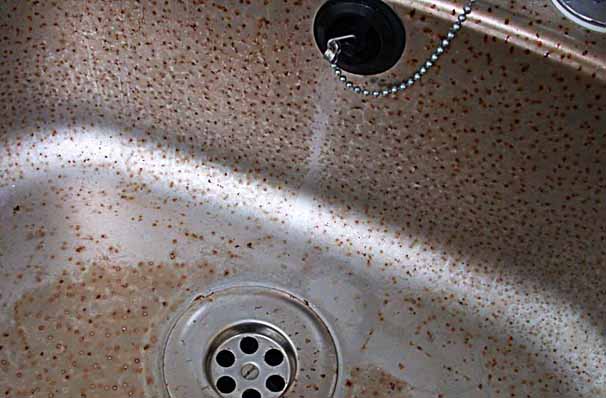 8
316-os acél alkatrészek
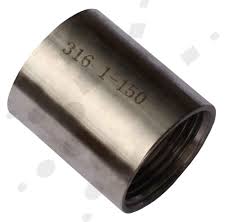 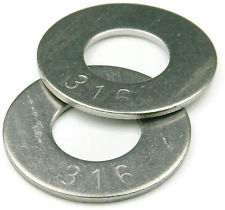 9
Titánium és Hastelloy
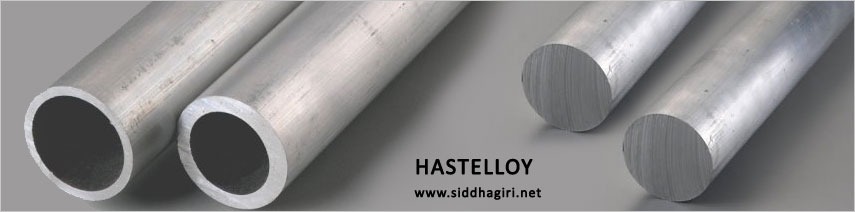 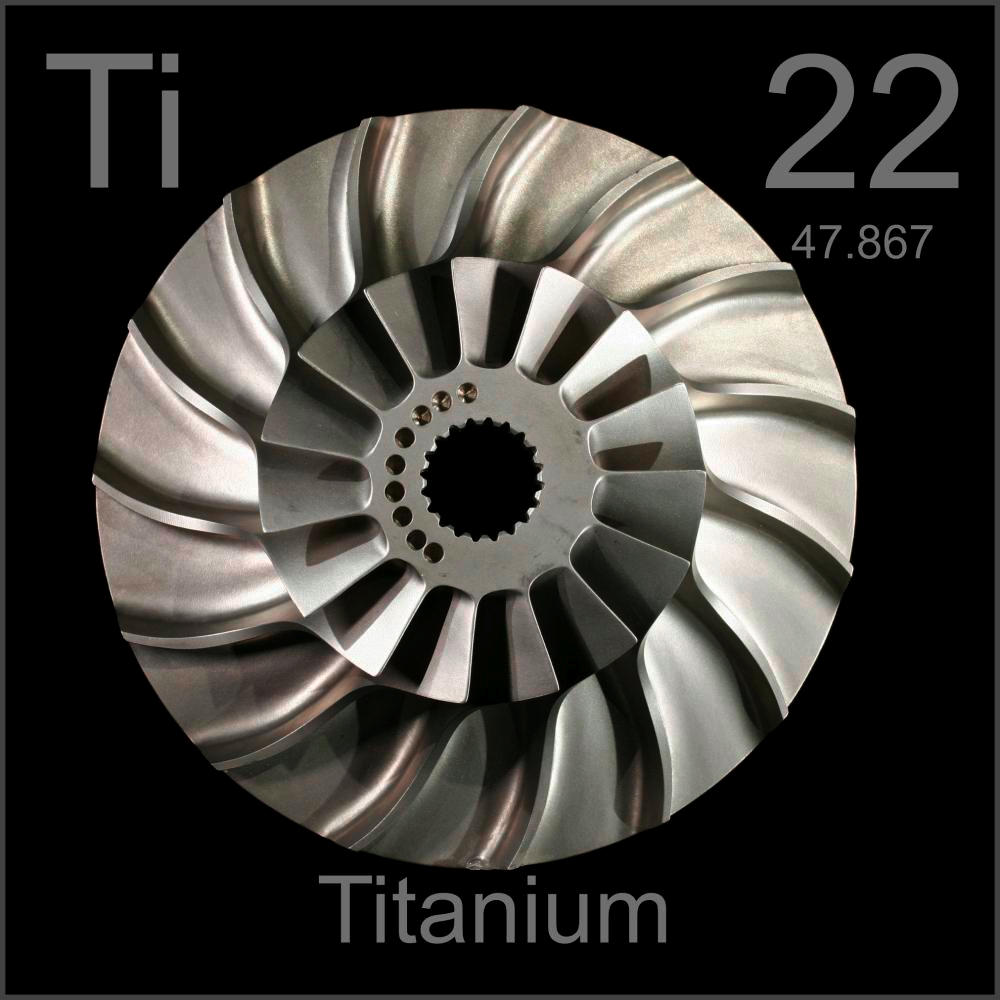 10
A higiénikus üzemtervezés:3. Alapanyagok
Közvetlenül érintkező részek/felületek: 
 Műanyagok (elsősorban csöveknél):
	- ABS: akrilnitril-butadién-sztirol (a sztirol két kopolimerrel képez polimert)

	- PVDF: polivinilidén-fluorid

	- Szilikongumi: kisebb összekötő vezetékekhez, a nagy nyomást nem bírja


→ Műanyagok használhatók tárolótartályoknak epoxi és PTFE belső bevonattal.

→ A leggyakrabban alkalmazott tömítőanyagok (butadién, szilikon, PTFE).

→ Bevonat vagy borítás esetén fontos, hogy a védeni kívánt anyag is kellően                                       ellenálló legyen. → Sérülés esetén sem áll fenn szivárgás veszélye.

Kerülendő: porózus felszínű vagy lágyítókat tartalmazó műanyagok (gumi, LDPE, PVC, neoprene).
11
ABS		      			PVDF
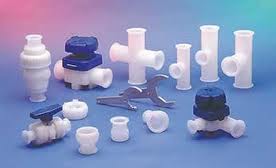 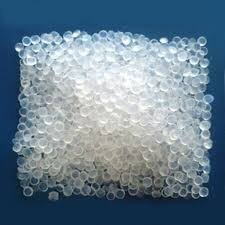 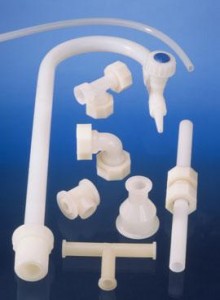 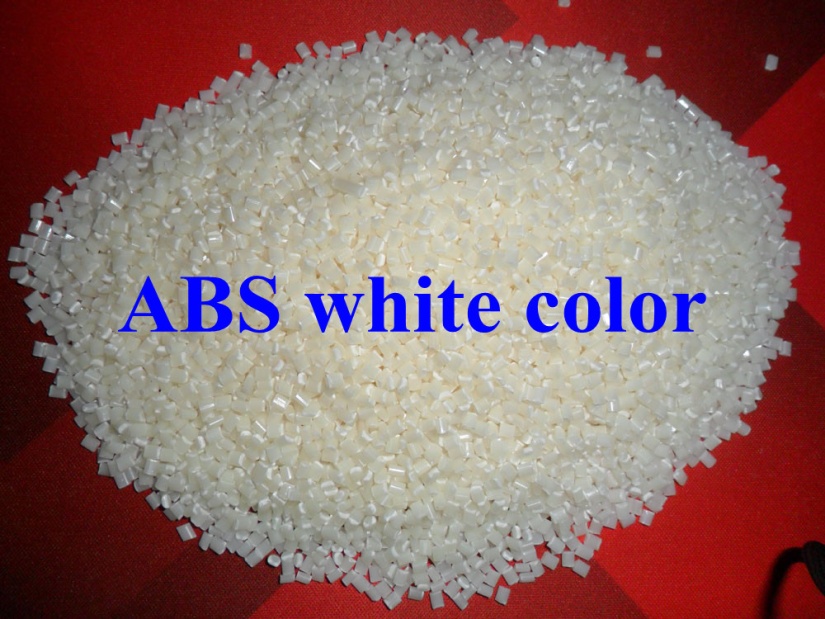 12
Szilikongumi		      		PTFE tömítés
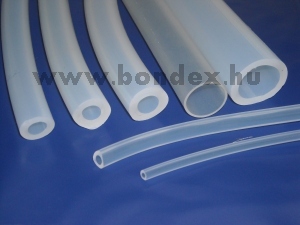 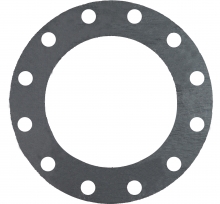 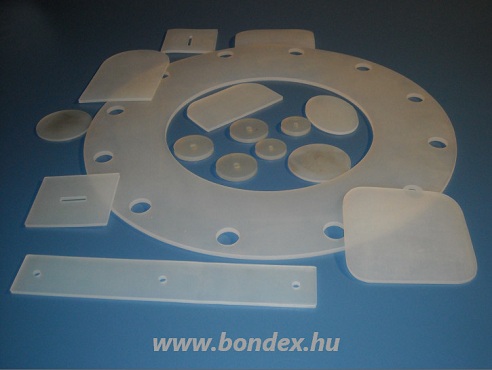 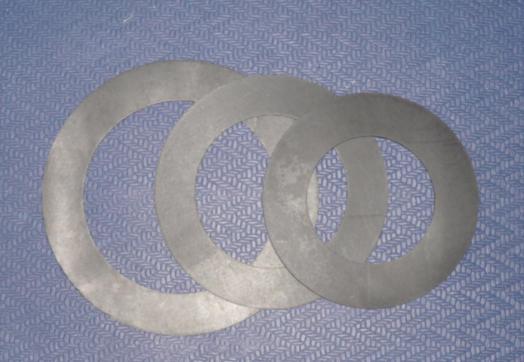 13
A higiénikus üzemtervezés:4. Tartályok
Általános érvényű elvek:
 a leeresztő szelep a tartály legmélyebb pontján legyen
 az egész tartályfenék lejtsen a szelep irányába, a folyadék ne tudjon   megülni sehol
 a szenzorbevezetések is lefelé lejtsenek
 a tartály tetején lévő befolyókat meg kell hosszabbítani egészen az aljáig, amennyiben a tárolt folyadék habzásra hajlamos
 zárt tartályok esetén biztosítani kell búvónyílást manuális tisztítás és ellenőrzés céljából
 a készülék állapotának ellenőrzéséhez integrált lámpával felszerelt kémlelőnyílásra van szükség
 ha lehetséges, a keverő tengelyét felül vezessük be, szabad végét pedig csapággyal stabilizáljuk (a csapágy belsejébe sem szivároghat be a folyadék!!!)
 ügyelni kell a tisztító szórófejek elhelyezésére, hogy ne legyenek a bevezetések miatt leárnyékolt részek
 amennyiben szükséges, forgó szórófejeket kell alkalmazni
 a tartály geometriája is befolyásolja a tisztíthatóságot

→ Minden esetben az adott berendezés funkciója és sajátosságai alapján kell megtervezni a tisztítórendszert
14
A higiénikus üzemtervezés:5. Csőrendszer
Kialakítása kritikus a tisztíthatóság szempontjából, több standard:
 American Society for Testing Materials standard A269
 ASTM A270 (szigorúbb hegesztési elvárások)
 ASTM A312 magasabb nyomású rendszerekhez

Általános érvényű elvek:
 a csövek összeillesztésének legjobb módja a hegesztés, műanyagok esetén a hőforrasztás
 ellenőrzéskor a csőrendszer megbontása szükséges lehet, szétszedhető illesztések:
 peremek O-gyűrűs tömítéssel (több mindenre kell ügyelni szerelésnél)
 többféle higiénikus csőkötés is létezik (könnyen szét és összeszerelhetők, jól tisztíthatók, flexibilisek ezért a rendszer merevségét és szilárdságát csökkentik!)
eltérő átmérőjű csőszakaszok közé excentrikus kúp alakú összekötő szakaszok
 az egész rendszernek ~ 1 %-os lejtése legyen a leeresztő pont felé
 a csövek elmozdulását és megereszkedését megfelelő rögzítéssel kell megelőzni 
 kerüljük a „zsákutcákat” a csőrendszerben
 az egyes anyagáramok keveredését mindenképpen meg kell akadályozni! (aut.)
15
Csőkötések
Peremes O-gyűrűs
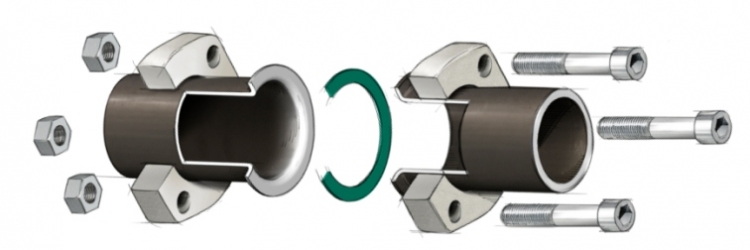 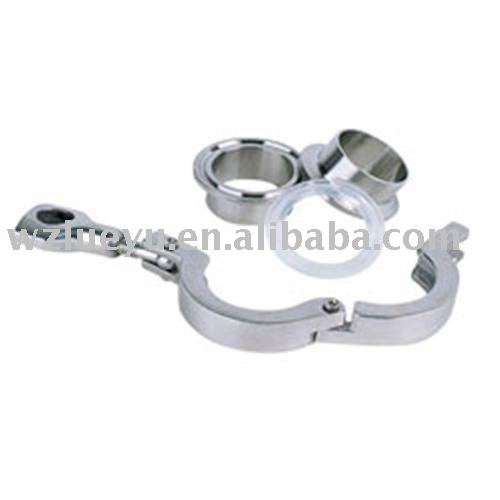 Egyéb csőkötések
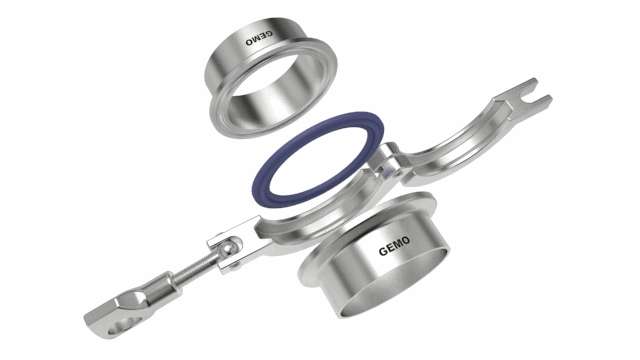 16
Anyagáramok keveredésének megakadályozása
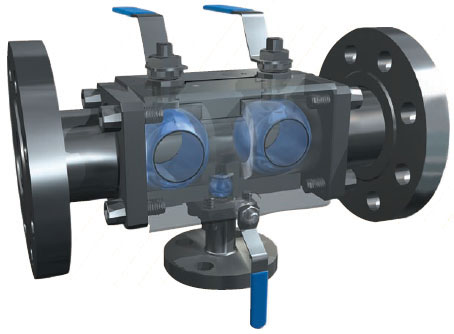 Block-and-bleed
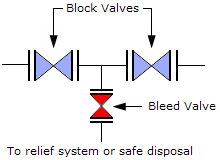 Swing Bend  és  Flow Plate
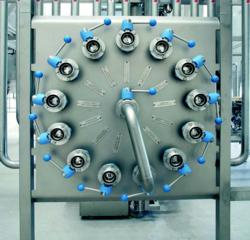 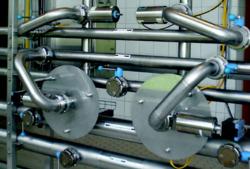 17
A higiénikus üzemtervezés:6. Szelepek
Steril rendszerekhez:
 a legalkalmasabbak a membránszelepek
 a membránnak erősnek és ellenállónak, mégis rugalmasnak kell lennie
 membránsérülést jelző indikátorfolyadékok
 a membránt horizontális csőszakaszok esetén bizonyos szögben kell beszerelni, hogy a gát ne akadályozza a szabad lefolyást a leeresztő szelep megnyitása esetén
 nagyobb csőátmérők esetén gömbházú szelep lehet az alternatívája, a problémája, hogy a szelepszár steril és nemsteril környezet között mozog (de változatok, ahol már megoldották)
	→tartályoknál ürítőszelepnek is alkalmazzák

Higiénikus nem steril rendszerek:
 steril szelepek mellet a pillangószelep és a gömbszelep
 a forgó szeleprésznek rendkívül pontosan kell illeszkednie, PTFE borítás
 a pillangószelepet csak vertikális szakaszokon javasolt alkalmazni
18
Szelepek
Membránszelep
Gömbházú szelep
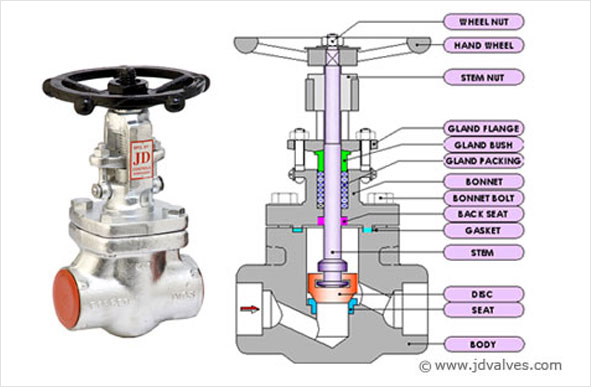 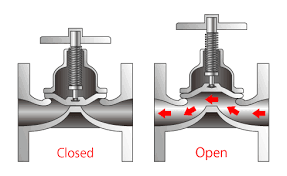 Pillangószelep
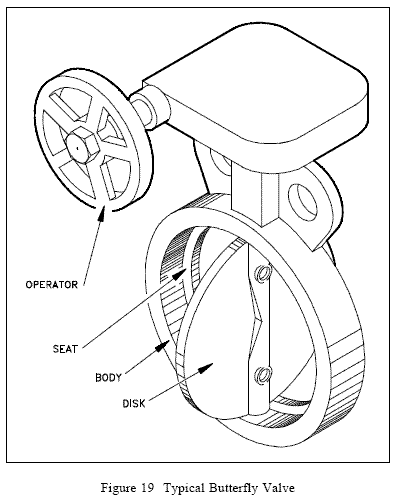 Gömbszelep
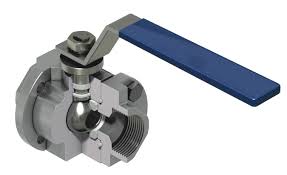 19
A higiénikus üzemtervezés:7. Szivattyúk/pumpák
Alkalmazható berendezések:
 perisztaltikus pumpa
 forgódugattyús szivattyú
 diafragma pumpa
 centrifugál szivattyú
	→ a járókerék tengelyének tömítését gőzzel kell sterilezni, vagy
	→ az erőátvitelt speciális mágneses tengelykapcsolóval is megoldhatjuk
	→ a berendezésnek önleeresztőnek kell lennie (egyes esetekben probléma, 	      leeresztő csatorna a legalacsonyabb ponton )
	→ a berendezések belső felszínének simasága itt is fontos
	→ a tengelyt sima végű holladi anyával kell lezárni, fedetlen csavarmenet 	     lehetőleg ne maradjon
Speciálisan módosított higiénikus verziók szükségesek
20
Szivattyúk/pumpák
Perisztaltikus pumpa
Forgódugattyús szivattyú
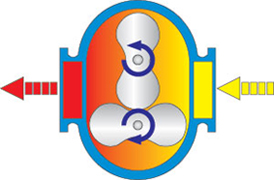 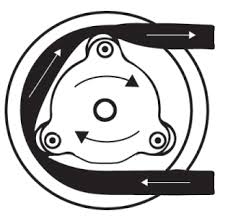 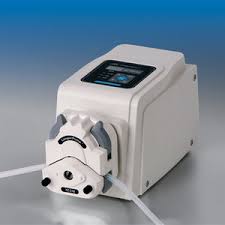 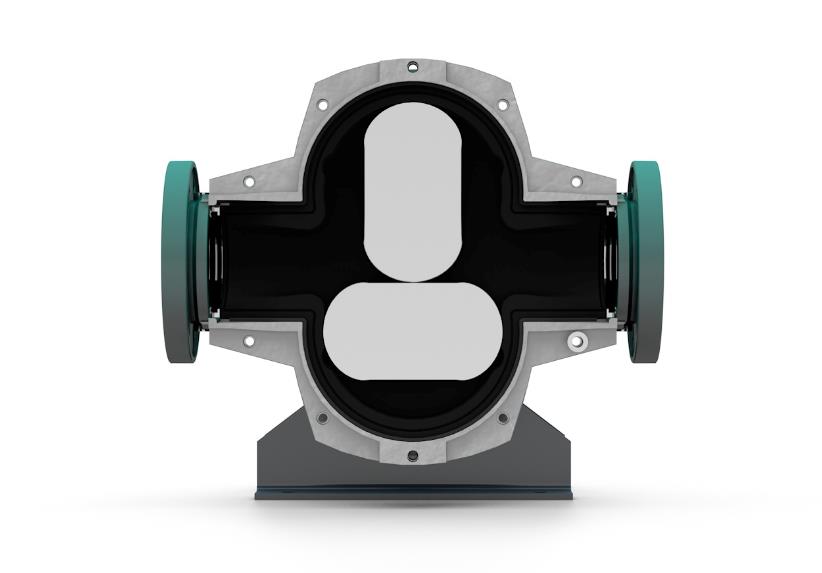 Diafragma pumpa
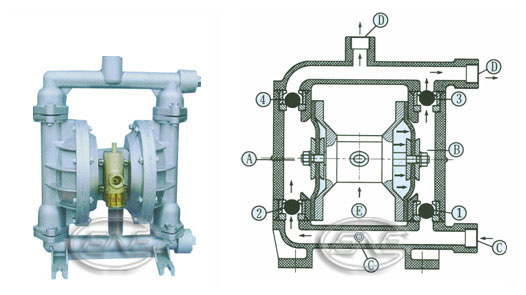 21
Szivattyúk/pumpák
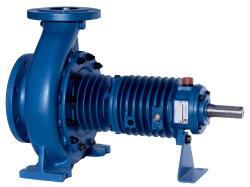 Centrifugál szivattyú
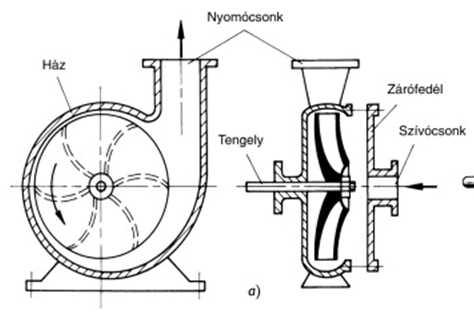 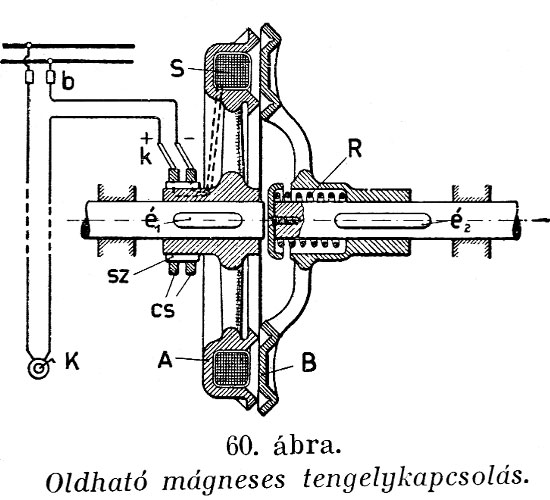 Mágneses tengelykapcsolás
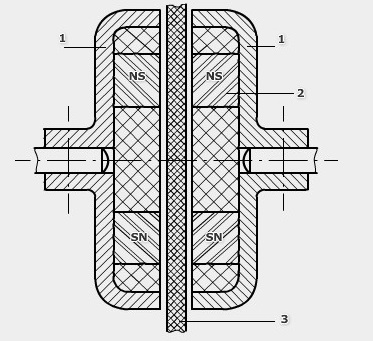 22
A higiénikus üzemtervezés:8. Közművek
Ionmentes víz:
még nem tekinthető sterilnek, ezért ABS csövek is alkalmazhatók, de rozsdamentes   acél javasolt
 nyomás alatt kell cirkuláltatni a stagnálás elkerülése miatt
 a cirkuláltató körben érdemes szűrőket elhelyezni, valamint ezeket rendszeresen cserélni
 érdemes két deionizáló készüléket párhuzamosan kötni
 befertőződés esetén nem elég csak regenerálni, tisztítás is szükséges

Pirogén mentes víz:
 már steril, ezért
 minden elemét a a sterilitás elvei alapján kell kiválasztani a rendszernek 
 inline szűrők és UV sterilezők beiktatása szüksége

Gőzhálózat:
 a nagy nyomás és hőmérséklet határozza meg az alkalmazható anyagok körét
 hasonló körültekintést igényel, mint a pirogén mentes víz
23
Tisztítószerek
Keverékek vagy vizes oldatok
Víz  bakteriológiai standard a vezetékes ivóvíznek megfelelő + egyéb követelmények:
Teljes keménység		<50 ppm CaCO3-ban kifejezve
Klorid			<50 ppm
Klór			>1 ppm (a baktericid hatáshoz)
pH			6,5-7,5
Szilárd lebegőanyagtól	lényegében mentes 
Ionmentes víz előnyösebb, legalább a végső öblítéshez
24
Tisztítószerek1. Detergensek
Ideális detergens nem létezik
Reagenskeverék: 
Lúgok (NaOH)
Foszfát (Na3PO4)
Savak
ionmentes víz  nem kell
passziválás (HNO3)
Elválasztószerek (EDTA, Na-glükonát)
Felületaktív anyagok (anionos, kationos, nemionos, amfoter)
A detergens hatékonyan érintkezzen az eltávolítandó szennyezővel
Az összetevők  0,2-0,5% 
Membránok  alkalikus proteáz alapú enzimatikus detergensek
Fehérjetermék  teljes eltávolítás!
25
Tisztítószerek2. Fertőtlenítőszerek
Sterilezés  általában gőz 
Kémiai fertőtlenítés ha a készülék nem tolerálja a magas hőmérsékletet (pl. ultraszűrő membrán) 
Na-hipoklorit  klór szabadul fel, korrozív
A korróziós kockázat csökkenthető (és a sterilezés hatékony marad)  
alacsony szabad klór koncentráció (50-200 mg/l)
lúgos (pH-n8-10,5) oldat
alacsony hőmérséklet
rövid kontaktidő 
Egyéb: kvaterner ammóniumvegyületek, jodofórok
26
Tisztítószerek3. Speciális tisztítószerek
Erősen kötött fehérjék eltávolítása szerves felületekről
pl. kromatográfiás mártixok  nem tolerálják a durva tisztítószereket (NaOH)
Kaotróp ágensek, pl. karbamid, guanidin-hidroklorid  magas koncentrációban (6M tartományban) a fehérje felszabadításához
Fehérje affinkromatográfiás oszlopok  tisztítás 6M guanidinnal
a szennyező immunglobulinok és albuminok a mátrixhoz kapcsolt fehérje károsodása nélkül eltávolíthatók
27
Tisztítási módszerek
Hagyományos módszer  a berendezést szétszedni és kézzel tisztítani 
Hátrány  következetlen tisztítás, biztonság hiánya (a kezelő és a termék esetében egyaránt), túl hosszú állási idő
Ma inkább  cleaning in place (CIP) „helyben tisztítás”
A tisztító reagenseket átcirkuláltatják a berendezéseken
A tisztítási ciklus manuálisan vagy automatikusan szabályozható
Továbbra is van, hogy ez nem hatékony  a készüléket kézzel kell tisztítani
28
Tisztítási módszerek1. Csővezetékek és szelepek
Csővezetékek CIP tisztításának tipikus sorrendje:
Vizes öblítés  laza szennyezők eltávolítása a csőből
Mosás detergenssel  maradék szennyező eltávolítása a felületről
Vizes öblítés	
Mosás fertőtlenítőszerrel
Vizes öblítés  biztosítani, hogy a tisztítás végén a készülékben ne maradjon detergens és fertőtlenítőszer
A vizet általában egyenesen a csatornába vezetik, a detergenst, ill. a fertőtlenítőszert van, hogy újrahasznosítják
29
Tisztítási módszerek1. Csővezetékek és szelepek
Folyadéksebesség 1,5 m/s körül megfelelő
Egyéb megfontolások (Reynolds-szám, nagyobb folyadéksebesség, 20 percnél hosszabb tisztítási idő, turbulens/lamináris áramlás)
Max. 75°C körüli hőmérséklet (cukrok karamelizálódhatnak, fehérjék denaturálódhatnak)  nehezebb eltávolítani a szennyezett felületről
Feldolgozási folyamat után  tisztítást azonnal elindítani, a rászáradt szennyezők szignifikánsan csökkentik a tisztítási művelet hatékonyságát
Tisztítás után  ha a készüléket nem használjuk azonnal leengedni, hagyni megszáradni, hogy a csövekben stagnáló víz ne váljon mikrobák táptalajává
30
Tisztítási módszerek2. Tartályreaktorok
A tartályokat feltölteni detergenssel, és ázni hagyni  nem hatékony, anyagpazarlás
Helyette: a tartályba permetezni a különböző tisztító reagenseket
a folyadéksugár és a szennyezők direkt ütközése ( alacsonyabb detergenskoncentráció)
a felszín reagensekkel való öntözése
Permetező készülék: fúvókás vagy forgótárcsás
A tisztítási lépések ugyanazok, mint a csővezetékeknél 
Néhány szenzor (pH, DO mérők) érzékeny az agresszív detergensekre  el kell távolítani tisztítás előtt
A permetező rendszereket óvatosan üzemeltetni
balesetveszély
Meleg detergenssel való mosás után hideg vizes öblítés  reaktornak árthat
A fermentoroknak bírni kell a nyomásingadozást
Minden szivattyún legyen vészleállító gomb
31
Tisztítási módszerek3. Feldolgozási műveletek készülékei
Centrifugák 
Könnyű tisztítani, ha nem biomassza elválasztására használták
A biomassza iszap összegyűlhet  a detergens nem tudja rendesen nedvesíteni a felületet, alacsony folyadéksebességnél nem is éri el
Gyakran az egyetlen lehetőség szétszerelni, és kézzel tisztítani.
CIP sikeres lehet, de sok detergenst fogyaszt
Keresztáramú mikroszűrő vagy ultraszűrő rendszerek
Perzisztens gélréteg épülhet a membránfelszínre, a molekulák beférkőzhetnek a membrán pórusaiba
Több detergenses mosás és vizes öblítés ciklus szükséges + a végén több vizes öblítés, hogy a maradék detergenst eltávolítsuk
Ha a membrán képes ellenállni a szükséges visszafelé irányuló nyomásnak  a tisztító reagenseket a permeát  retentát irányban táplálják
Membránok  agresszív kemikáliák, tisztítási hőmérsékletek, kerámiaszűrők jobban bírják
32
Tisztítási módszerek3. Feldolgozási műveletek készülékei
A kromatográfiás oszlopok 
A HPLC rendszerek  szilika-alapú állófázisok
érzékenyek a magas pH-ra
Tisztítás magas nyomáson és nagy sebességgel
A lágyabb mártixos kromatográfiás rendszerek  
ellenállóak a NaOH-ra
alacsony áramlási sebességnél, kis nyomásnál  a tisztítási idő hosszabb
Szükséges lehet az oszlop szétszerelése, és a mátrix kézi tisztítása (külön tartályban detergenssel keverni)
A hosszú, keskeny oszlopok hatékonyabban tisztíthatók, mint a rövid, nagy-átmérőjű oszlopok
Többtermékes készülék  az előző termék nyomai tökéletesen ki lettek tisztítva az oszlopból?
 minden termékhez rendeljünk egy oszlopot (az oszlopokat  továbbra is kell tisztítani)
Alkalmazható ultraszűrő membránokra is
33
Tisztítási módszerek4. Kisegítő berendezések
Szivattyúk, szűrők és hőcserélők  tisztítás általában egyszerű, alkalmi problémák lehetnek:
Légsterilező szűrők  szennyeződhetnek a fermentorból származó habbal  ha rászárad a szűrőház felületére
nehéz eltávolítani, szükség lehet kézi tisztításra
a normál tisztítási folyadéksebességek nagyon alacsony sebességeknek felelnek meg a szűrőházban 
Folyadékszűrők  felhalmozódhatnak szilárd lerakódások, szintén probléma az alacsony sebesség
Lemezes / csőkígyós folytonos hőcserélők  a médium sterilezéskor ráéghet a fűtőfelületre
Felgyűlhetnek szilárd részecskék a médiumból
Ráégett szennyeződést nehéz eltávolítani (sokszor csak a készülék szétszerelésével és kézi tisztítással megoldható), előnyösebb megelőzni
34
Tisztítási módszerek5. Pirogénmentesítés
Gyógyászati termékek  nem tolerálhatók a pirogének és endotoxinok
Pirogének  Gram-negatív baktériumok külső sejtfal, de: Streptococcusok exotoxinjai, és a Staphylococcusok enterotoxinjai is pirogén választ produkálnak
Levegőből vagy vízből, a víz a gyakoribb forrás
A pirogéneket nehéz eltávolítani a termékből  jobb ha az üzem a kezdetektől pirogénmentes marad
A készülékeket még a nyersanyag bekerülése előtt pirogénmentesíteni
Laboratóriumi üvegárut is pirogénmentesíteni kell
Minden feldolgozandó anyagot pirogénmentes vízzel kell előállítani, és gőzzel tisztítani
35
Tisztítási módszerek6. A létesítmény tisztítása
Hagyományosan: felmosóval és vödörrel  még mindig gyakran alkalmazzák
Léteznek mobil nedves vákuumos tisztítók, csöves vákuum rendszerek, és nagy-hatótávú vízlándzsák  nehezen elérhető területek tisztításához
Kaphatók antibakteriális, antifungiális, antivirális detergensek is (pl. a különböző Tego® termékek gyakorlatilag bármilyen kemény felületen alkalmazhatók)
Kontamináció esetén az egész helyiséget dekontaminálni kell
36
CIP rendszerek
CIP rendszerek  különböző formák
Hagyományos: single-use (egyszer-felhasználó) rendszer  a detergenst egyszer használja
 Előnyös lehet a detergens visszanyerése és újrafelhasználása, ha nincs kockázata a kontaminációnak
Legalacsonyabb működési költségek  forró víz helyett kémiai sterilezőszereket alkalmazó reuse rendszer (vegyszerek, közművek, energia, labor és értékcsökkenés figyelembevételével)
Multi-use (többször felhasználó) rendszerek  a single-use (egyszer felhasználó) és reuse (újrafelhasználó) rendszerek tulajdonságait kombinálják
Single-use rendszer előnyös, ha a detergensek szavatossági ideje rövid, vagy ha az üzemben magas szintű a szennyező terhelés  alkalmatlanná teszi a detergenst az újrahasznosításra
Tipikusan kis helyi egységek az önálló feldolgozó üzem közelében
Rövid csővezetékek  csökkenthető a detergensveszteség
37
CIP rendszerek
Reuse rendszerek
A detergens megőrzésével kapcsolatos megfontolások:
Előöblített eszköz tisztítása nem nagyon szennyezi a detergenst  újrahasznosítható amíg a kontamináció egy küszöbértékét át nem lépjük
A detergenst pazaroljuk, ha automatikus helyett kézzel tisztítunk és ha kontaminálódott oldatokba nagyobb dózisban adagoljuk
A visszanyert detergens még meleg  szigetelt tartályban tárolandó, a következő ciklus előtt rövid idejű újramelegítéssel üzemeltetési hőmérsékletre hozható
A víz megőrzése  a végső öblítésből visszanyert vizet a következő ciklus előöblítő vizeként hasznosítjuk
Kombinált/multi-use (többször-hasznosító) rendszer  kombinálja a single-use és reuse rendszerek tulajdonságait
Tartályok és csövek CIP tisztítására tervezték
Automatikusan szabályozott programokkal működnek
38
CIP rendszerek
Előöblítő víz: származhat a vízvisszaforgató tartályból vagy a vízvezetékből
Többször felhasználható egy adott időn belül pl. köztes mosásokhoz
A vizes öblítés ideje alatt a detergens átcirkuláltatható a detergens tartályon vagy egy kerülő hurkon
A vegyszerek bármely kombinációja injektálható szükség szerint
A hőmérséklet szükség szerint szabályozható  akár a teljes tartály vagy csak a hurok is  fűthető
A reagensek szintén visszaforgathatók, vagy elvezethetők
A végső vizes öblítés időtartama és hőmérséklete is változtatható
CIP rendszerek  nagyon jól automatizálhatók
Együtt szabályozhatók a feldolgozási folyamatokkal, a szelepek működésében egy áramszünet nem okoz hibát 
Az automatizálás  csökken a működtetési hiba esélye, a batch-ek közti tisztítási idő és a tisztítószer-veszteség
39
A tisztítás validálása
Berendezés minősítése, Művelet minősítése és Végrehajtás minősítése 
Berendezés és Művelet fázisok  mint más műveleteknél
Végrehajtás minősítés  specifikus a CIP rendszerekre
Akkor lehetséges, ha a készülék teljesíteni tudja a feladatot, amelyre tervezték  képes eltávolítani a legrosszabb szennyezőt az üzemből eredményesen és megismételhetően
A teszteket hármasával végzik, a készüléknek minden esetben meg kell felelnie a követelményeknek
Egyedi tisztító művelet validálása
a legrosszabb szennyezőt elhelyezni különböző helyeken az üzemben
a tisztító rendszert futtatni a tisztítási lépéseket olyan sorrendben, mint normál használat esetén (akár kézzel akár automatikusan)
a szennyezett helyeken vizsgálni, hogy mennyi maradt a különböző komponensekből
40
A tisztítás validálása
Egy tiszta felület kritériumai:
Maradék biofilmtől és szennyezőtől mentes
Jó fényviszonyoknál nem látszik szennyezés akár száraz, akár nedves a felszín
Nem érezhető kifogásolható szag
Az ujjunkat végighúzva a felületen, nem érdes vagy csúszós
Tiszta, fehér papírzsebkendővel áttörölve a felületet, nem látszik rajta elszíneződés
A felületről egyenletesen folyik le víz
Nem detektálható fluoreszcencia, ha a felületet hosszú hullámú (340-380 nm) UV fénnyel vizsgáljuk
Szubjektív  kvantitatív teszteket is kell végezni
A legáltalánosabb tesztek  fehérje nyomokra, biológiai terhelésre
Mintafelület kezelése az adott komponenssel (ismert mennyiség)
Tisztító műveletek futtatása
Mintafelület eltávolítása, felesleges vizet lerázni
Kimutatás
41
A tisztítás validálása
Fehérjékre:
Kimutatás: nitrocellulóz membránon Comassie Blue festékkel
Specifikusabb próbák, pl. immunoperoxidáz teszt
Biológiai terhelésre:
Kimutatás: petricsészén/mintafelületen (táptalaj kell) tenyésztés  telepszámlálás
Modernebb próbák, pl. ATP biolumineszcencia
Pirogénmentesítés hatékonysága  pirogén tesztelés
Hagyományosan  nyulakkal
Újabban  LAL (Limulus amoebocyte lysate) teszt 
Nem megfelelően pirogénmentesített üvegáru, SDS, karbamid, EDTA, heparin és penicillin G  zavarhatja az elemzést, mintaelőkészítés!!! 
A végső öblítési szakasz hatékonysága  maradék detergensre 
Fenolftalein csepp  ha lilára színeződik, van maradék NaOH
42
Összefoglalás
A tisztítás létfontosságú része a biokémiai gyártási műveleteknek
Javítja az üzem teljesítményét, kielégít hatósági előírásokat
Biofeldolgozó üzem tervezése  alapszintű higiéniai megfontolások
Üzem működése  higiénia fenntartásához szükséges tisztítási műveletek
Modern CIP rendszerek nagyban segítik az üzem működését
 holtidő csökkentése
minőség és következetesség biztosítása
A CIP rendszerek specifikálhatók  szinte bármilyen berendezés követelményeinek megfelelhetnek
A tisztító rendszerek és működésük validálása  gyakran szükséges, a vizsgálati módszerek általában egyszerűek
43
Kérdések
Miért van szükség tisztításra?
Sorolj fel 5 általános higiénikus üzem kialakítási elvet!
Hogyan lehet megadni a felületi érdességet?
Milyen műanyagok nem használhatók?
Rajzold le 3 anyagáram keveredését megakadályozó rendszer sematikus ábráját!
Milyen vegyülettípusokból állnak a tisztításhoz legáltalánosabban használt reagenskeverékek?
Mi a műveletek tipikus sorrendje csővezetékek CIP tisztításakor?
Melyek a CIP tisztítás fő előnyei a hagyományos módszerrel szemben?
Anyaghasznosítás szempontjából milyen CIP rendszereket különböztetünk meg?
Sorolj fel 5-öt a tiszta felület kritériumai közül!
44